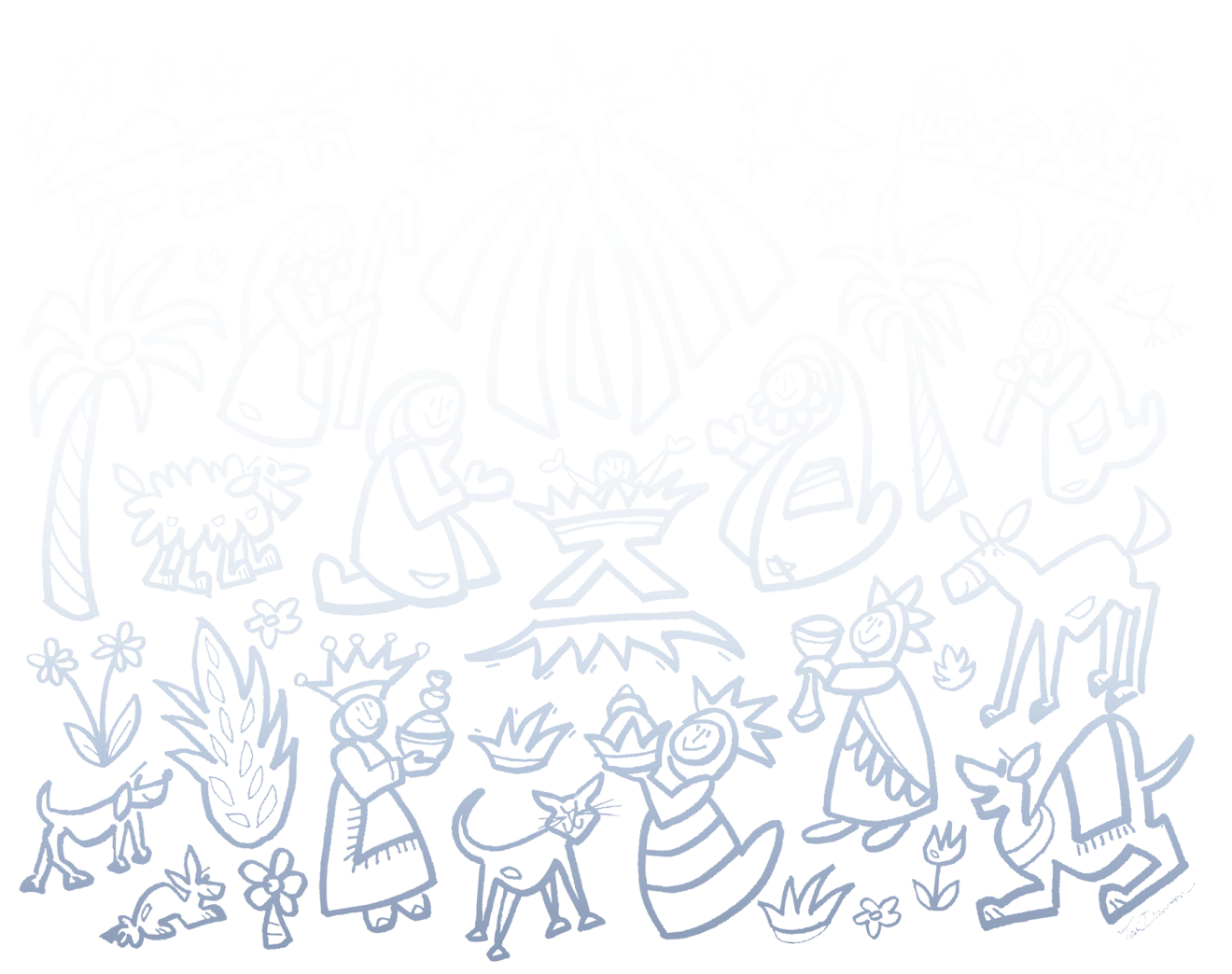 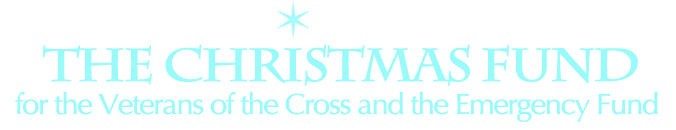 CHRISTMAS EVE                                         Isaiah 9:2-7; Luke 2:1-20
Lighting the Christ Candle
The candle lighting begins with the sanctuary in darkness or dimly lit. A song leader assists the congregation in singing the opening verse of “O Come, O Come Emmanuel”


Many:  
O Come, O come, Emmanuel,
And ransom captive Israel,
Who mourns in lonely exile here Until the child of God appear! Rejoice! Rejoice! Emmanuel shall come to thee, O Israel!

The worship leader then goes to the Advent wreath and speaks the following words over an instrumental verse of “O Come, O Come Emmanuel.” this pattern is repeated for each subsequent candle-lighting: invocation over instrumental verse, sung refrain, candle lighting
One:  
Rejoice, and do not be afraid! For see – I am bringing you good news of great joy for all people: those who have walked in the gloom of discouragement and despair have seen a great light

The candle of hope is lit, the congregation sings

All : 
Rejoice! Rejoice! Emmanuel shall come to thee, O Israel!
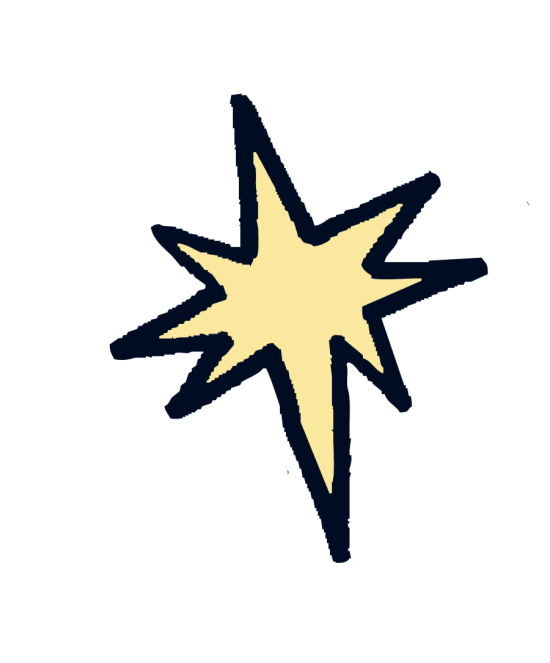 One:  
Rejoice, rejoice, and do not be afraid! For those who have lived in lands shadowed by oppression and unspeakable violence, even on them the Light has shined.

The candle of Peace is lit, the congregation sings

All : 
Rejoice! Rejoice! Emmanuel shall come to thee, O Israel!
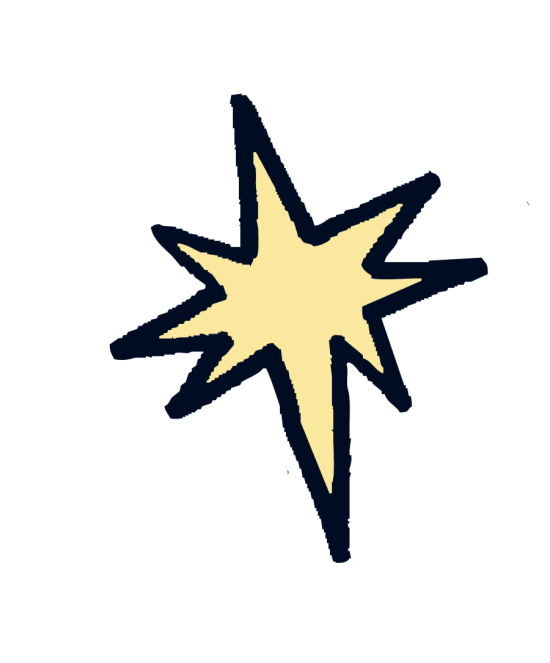 One:  
Again I say, rejoice! For though the night of grief and sorrow should cover us, and the Light around us become night, still there is One for whom even the night is as bright as the day.

The candle of Joy is lit, the congregation sings

All : 
Rejoice! Rejoice! Emmanuel shall come to thee, O Israel!
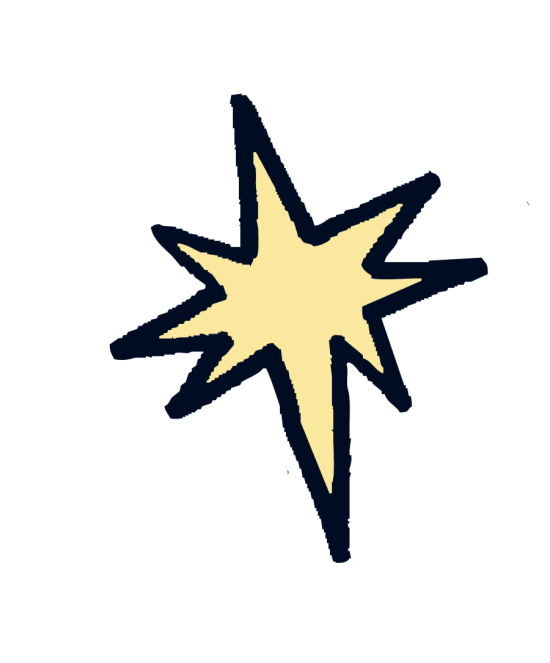 One:  
And yet again I tell you, rejoice! For though hate and fear reign today, in truth the shadow is only a small and passing thing. The light of love shines even in darkness, and darkness cannot overcome it.

The candle of Love is lit, the congregation sings

Many : 
Rejoice! Rejoice! Emmanuel shall come to thee, O Israel!
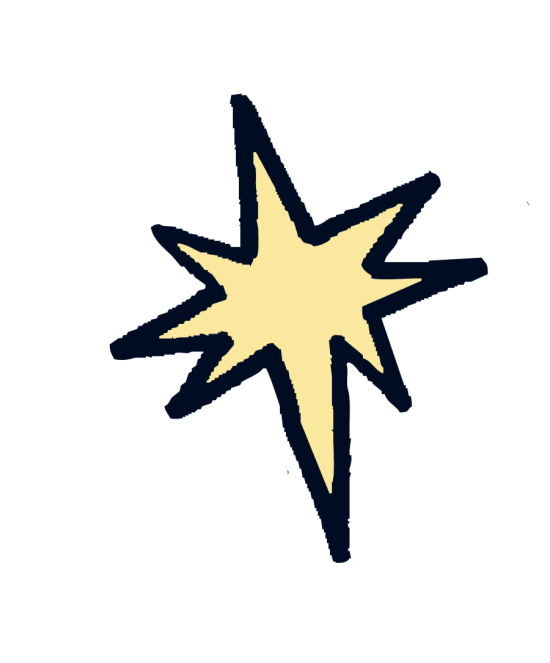 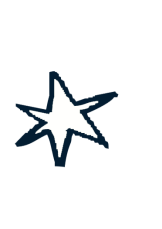 All : Singing
O Come, thou Dayspring, come and cheer our spirits by thine advent here.
O, drive away the shades of night and pierce the clouds and bring us Light!

Rejoice! Rejoice! Emmanuel shall come to thee, O Israel!
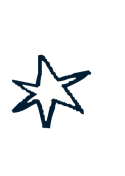 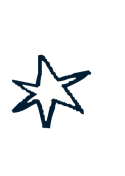 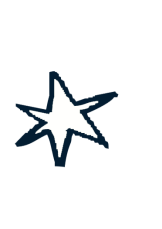 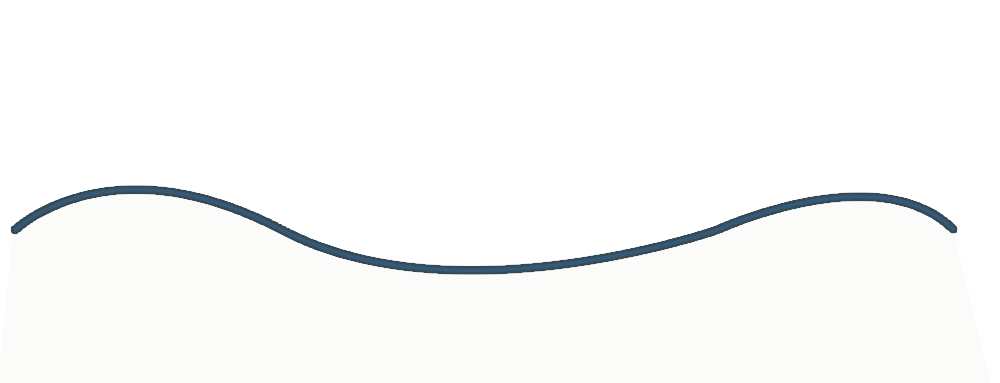 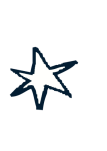 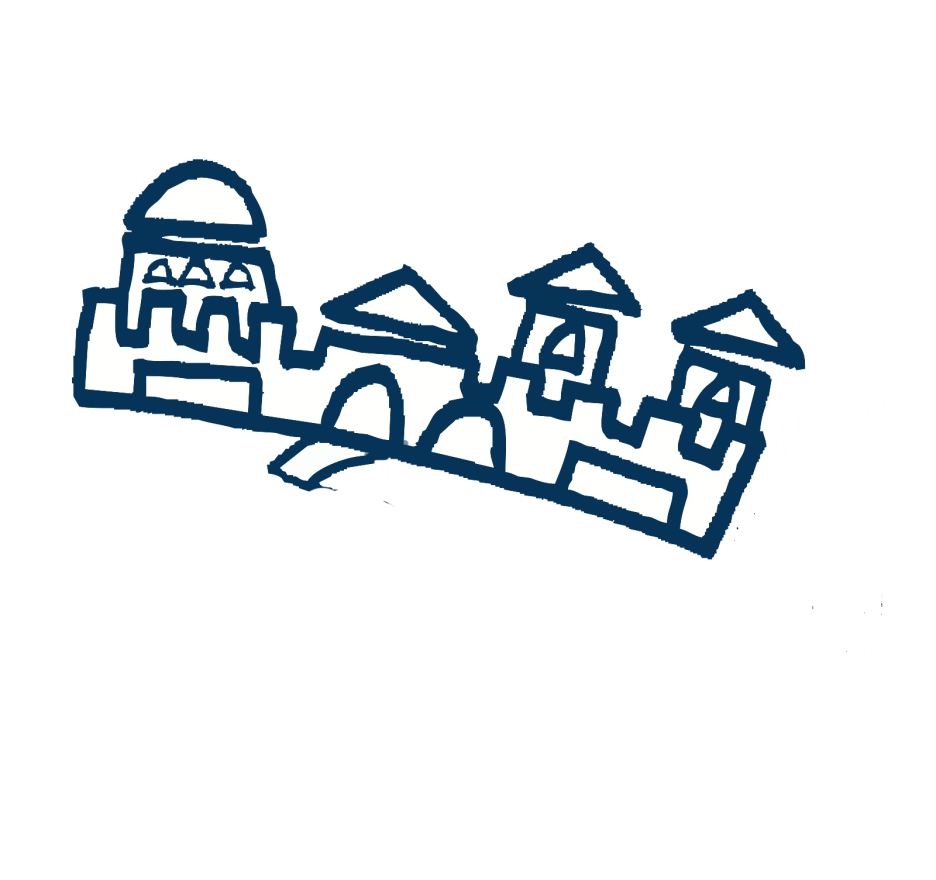 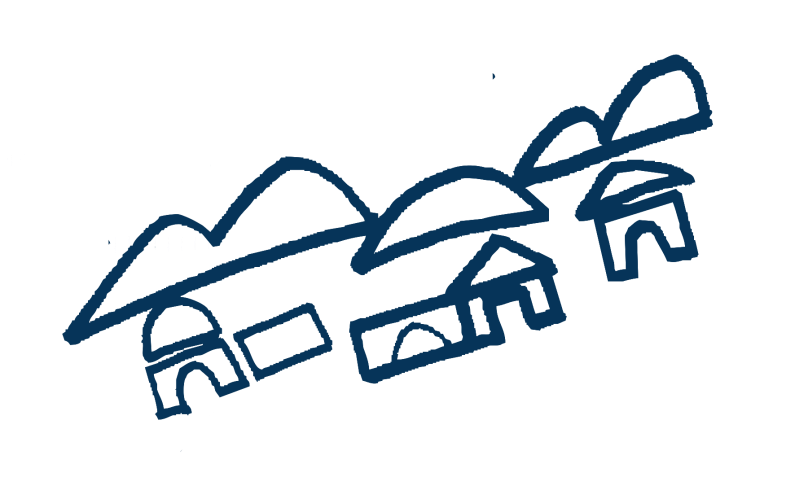 Call to Offering 
For churches receiving the Christmas Fund Offering on Christmas Eve
One:
We are called to be the Light of the World, to share the Love of the Holy One with all whom we encounter, to proclaim to those who have walked in darkness and in shadow: “Do not be afraid! God is with you, no matter what.” We are not called to hide our Light: no, we are called to let it shine, to give of ourselves, to bless the world. This is what it means to live as a the Children of God.
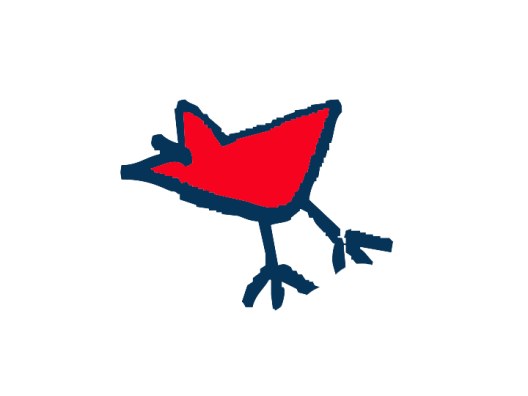 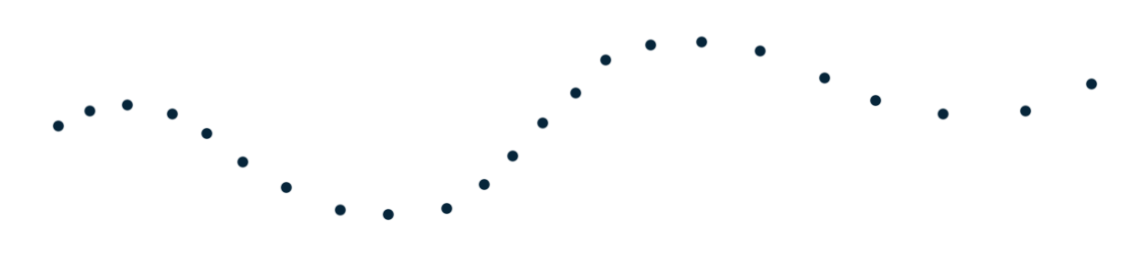 Call to Offering, continuedOne:
Our offering tonight goes to the Christmas fund of the United Church of Christ, which offers support to those Children of God who have blessed the Church with their service and who are experiencing financial difficulties. You are invited now to share your Light, to give as generously as you are able.

In that Spirit, our Christmas Even offering will now be received.
Prayer of Dedication

All:
O God of Hope, God of Peace, God of Joy, God of Love, we pray you bless these gifts, that they might become a blessing to this world you love so very much. May those who receive them know that you are with them, in this holy season and in all their days to come. In the name of the Child of Bethlehem, Emmanuel the Light of the World, we pray. Amen.
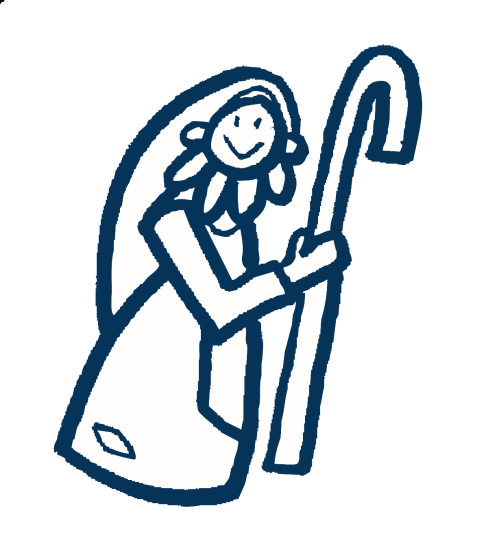 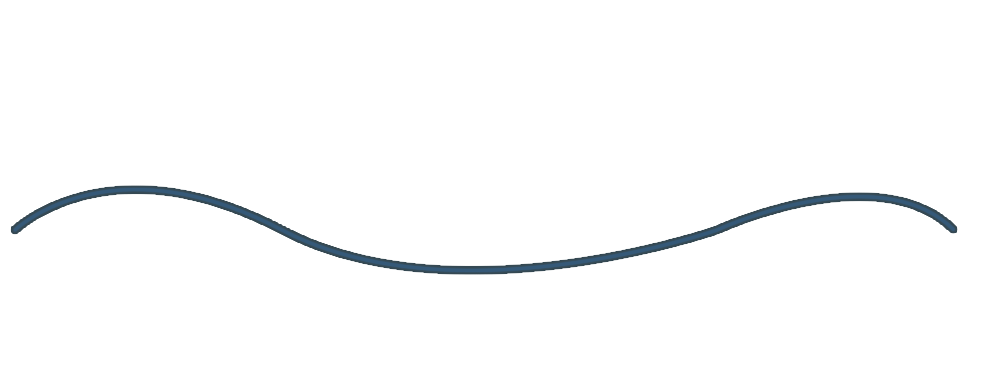 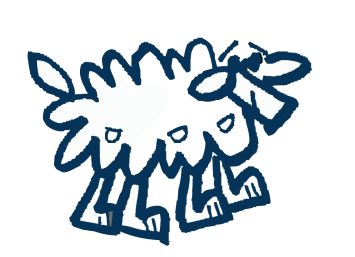 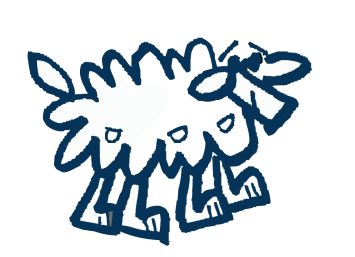 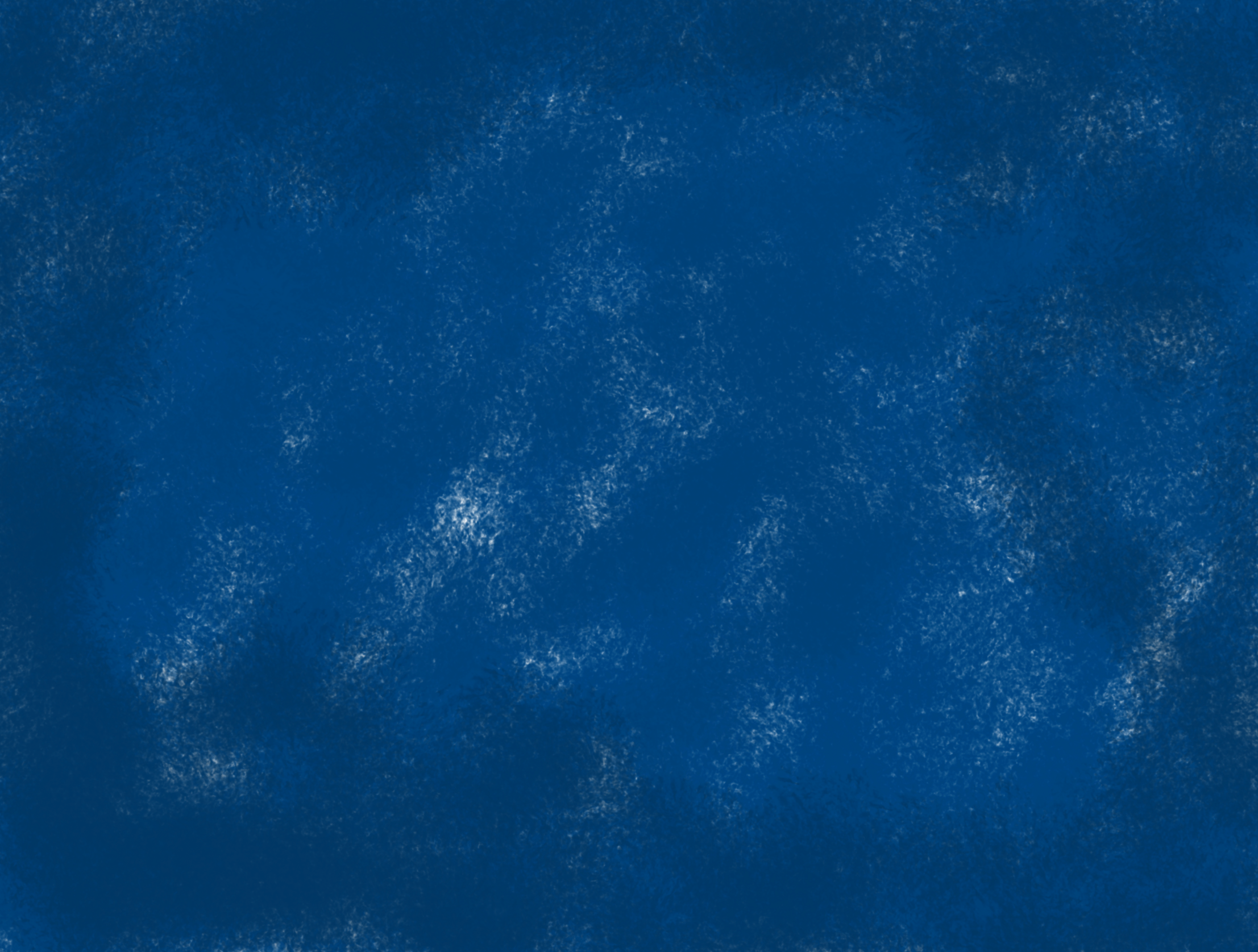 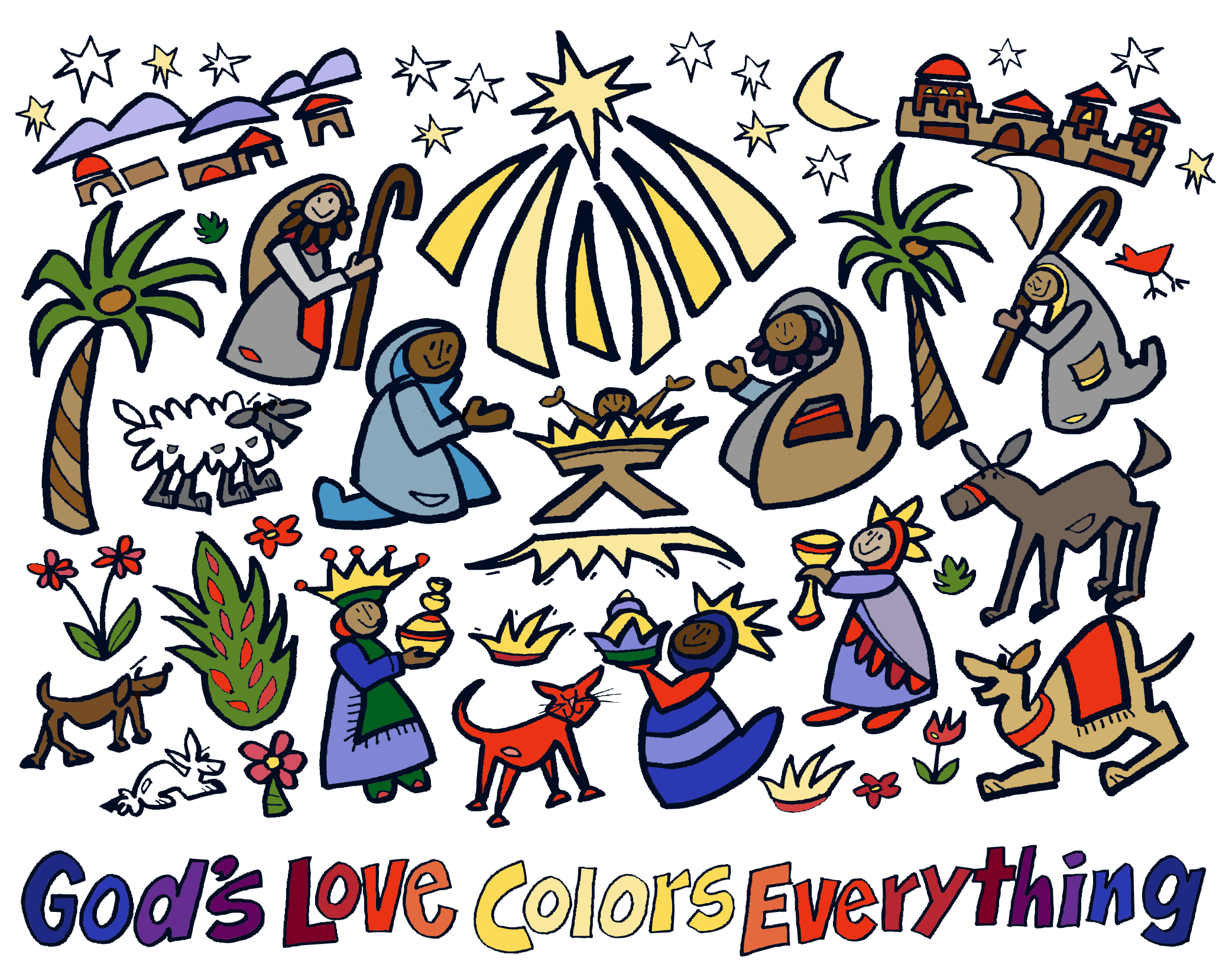 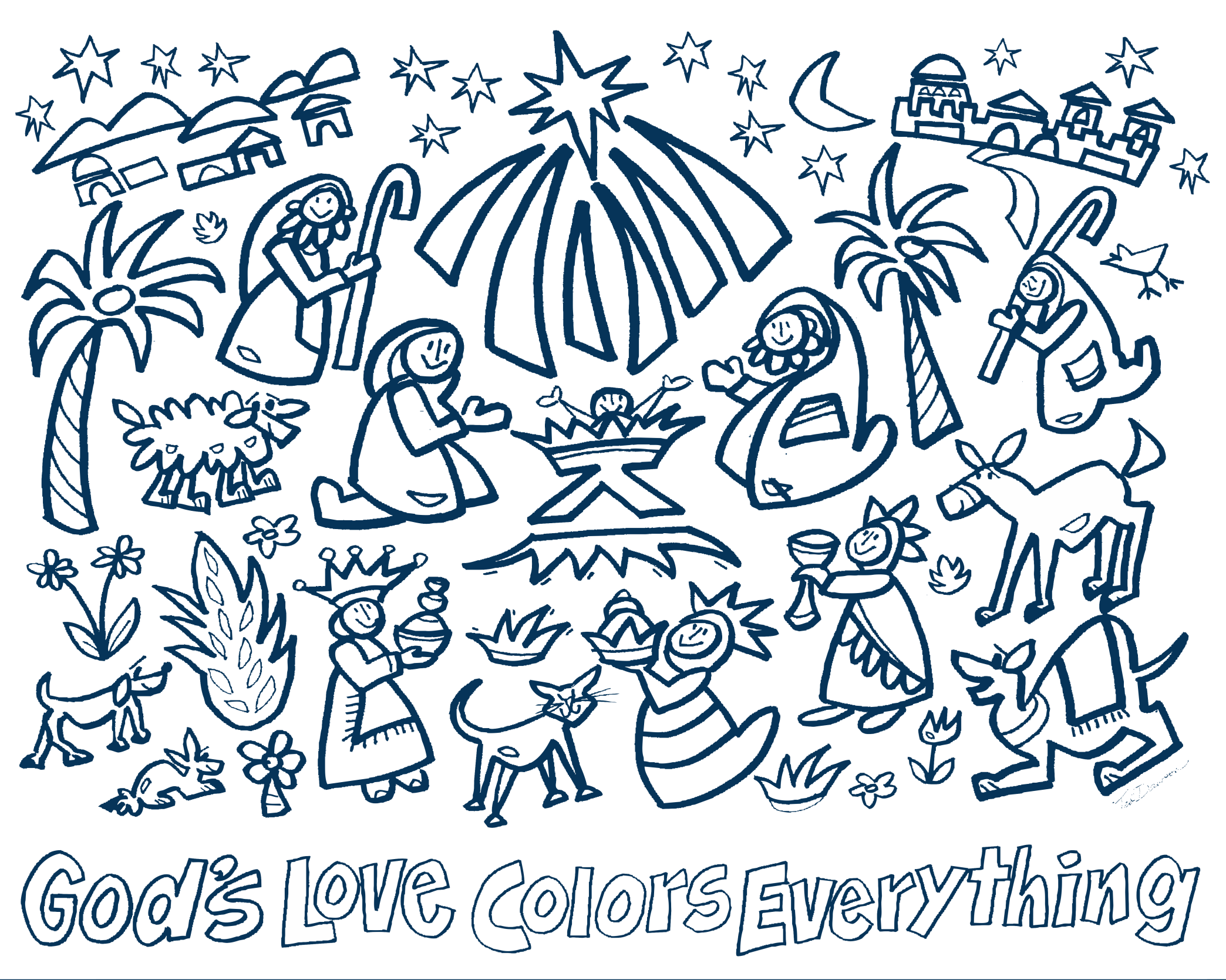